CSTS/SPP sur les futurs collisionneurs:
ILC
Paul Colas
Historique
1981 Proposition par B. Richter
1991 1er workshop à Sarisälka. 
1996-1997 Conceptual Design Report TESLA
2001 TESLA+XFEL
2003 : 1700 scientifiques signent pour l’ILC
2004 Beijing Technical Review Committee : recommande la solution ‘froide’ supraconductrice TESLA
2005 Création du Global Design Effort (dir.: B. Barish)
2009 : IDAG sélectionne ILD et SiD
2012: Linear Collider Collaboration (machine et détecteurs)  Dir: L. Evans – Proposition japonaise
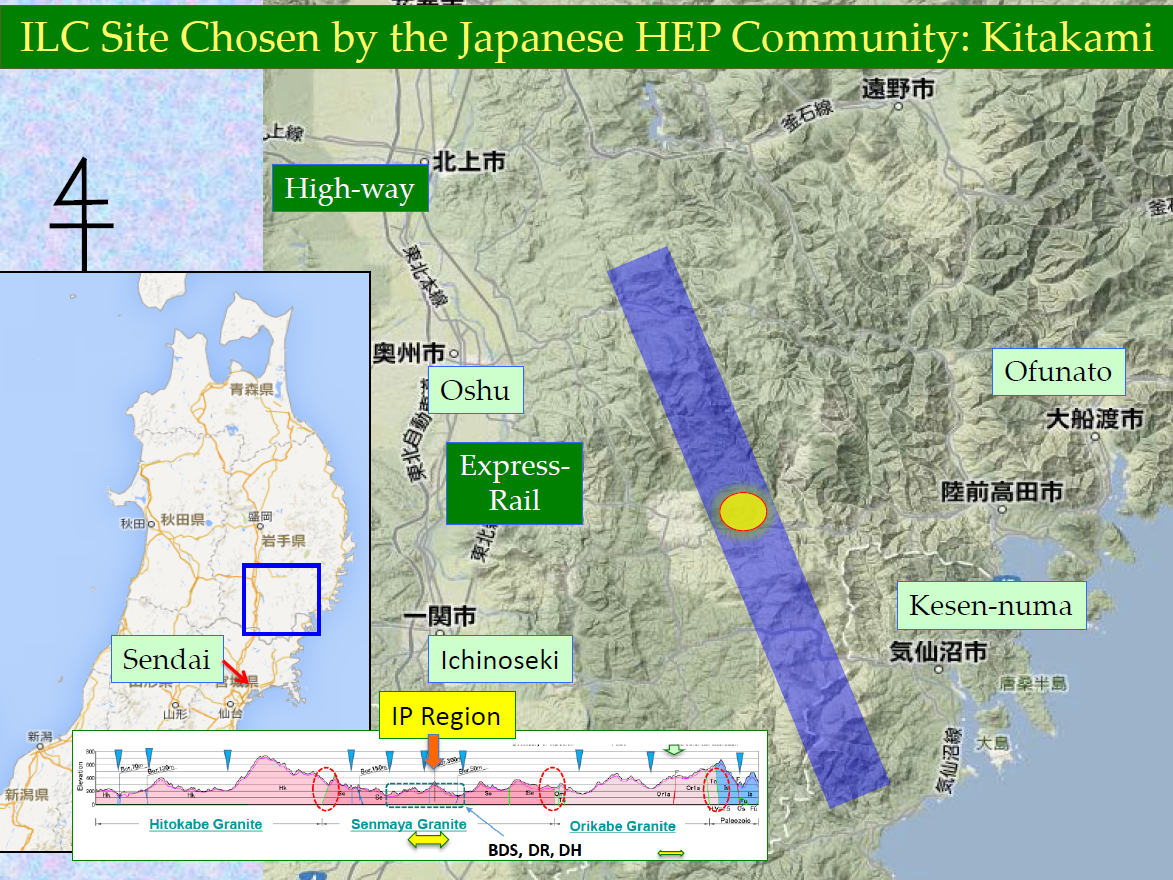 F. Le Diberder
M. Titov
O. Napoly
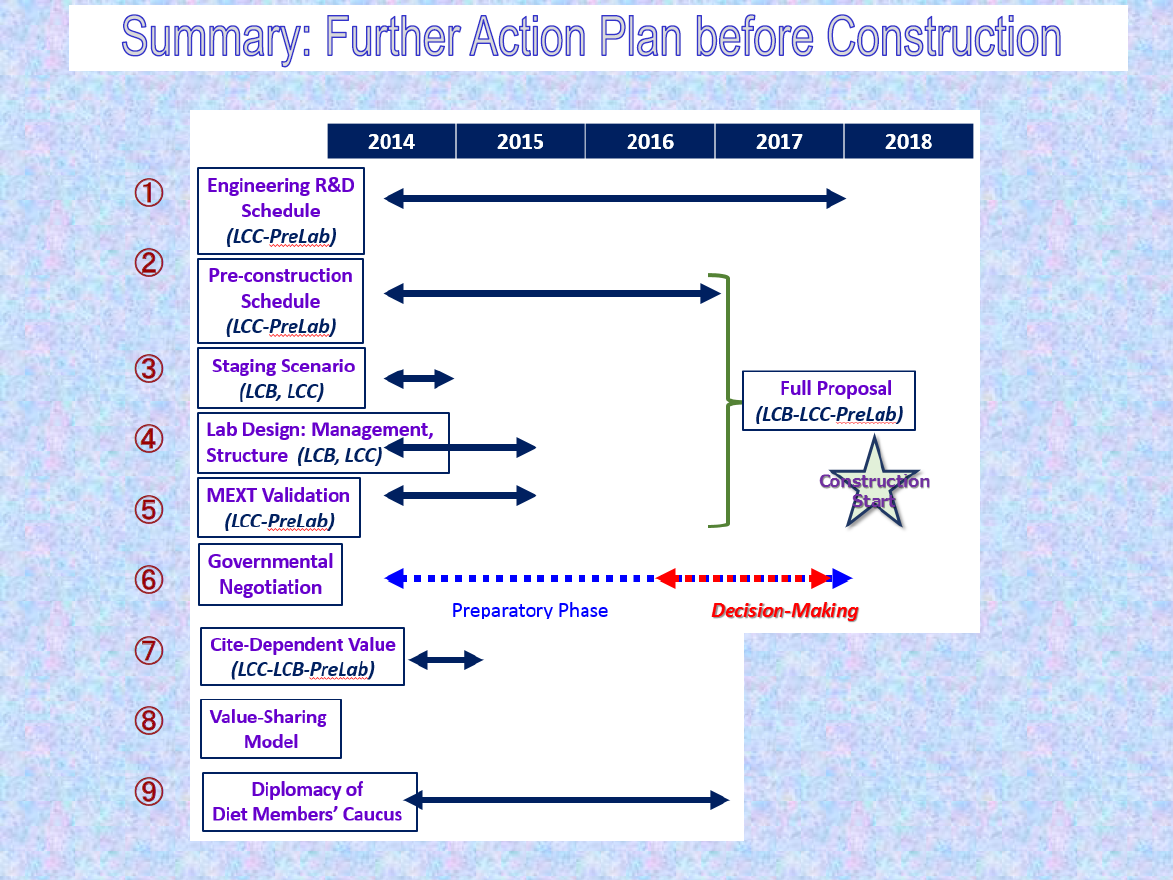 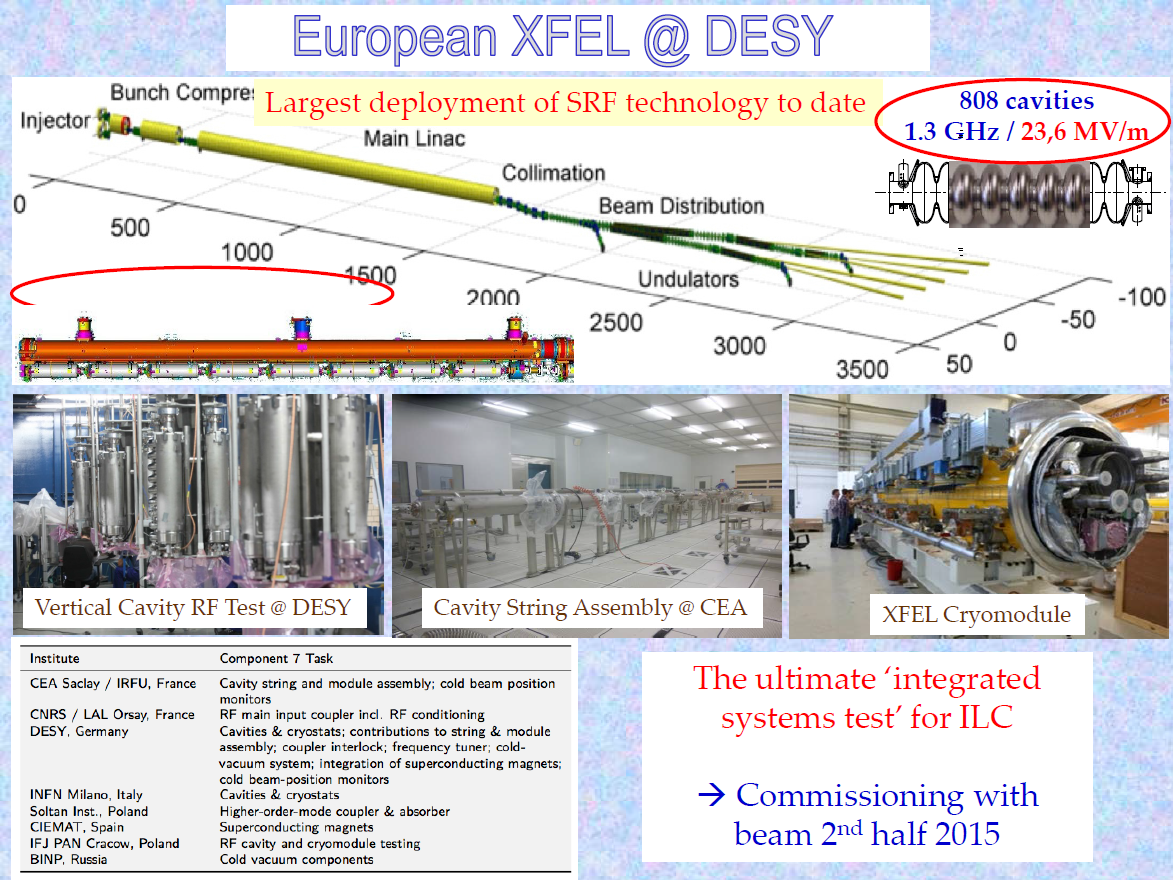 Evolution rapide de la situation politique en faveur de l’ILC (2ème priorité pour la stratégie européenne: e+e- upgradable à haute énergie, proposition japonaise, recommandation P5)
Bon positionnement de Saclay et de la France dans les R&D et dans les structures
Bon positionnement de Saclay sur le XFEL et sur les techno SRF
Evolution rapide de la situation politique en faveur de l’ILC (2ème priorité pour la stratégie européenne: e+e- upgradable à haute énergie, proposition japonaise, recommandation P5)
Bon positionnement de Saclay et de la France dans les R&D et dans les structures
Bon positionnement de Saclay sur le XFEL et sur les techno SRF
Il ne faut pas disperser nos efforts
ILC Saclay
M. Besançon, P. Colas, S. Ganjour, Ch. Royon, M. Titov au SPP (et Pierre Lutz, retraité)
Etudiants:
W. Wang (soutenance juin 2013, R&D TPC)
A. Chaus (soutenance septembre 2014, TPC pixels et matière noire)
 D.S. Bhattacharya (soutenance janvier 2016, R&D TPC et couplages du Higgs)
D. Attié (chef de projet, SEDI) et I. Giomataris, D. Calvet, I. Mandjavidze, A. Le Coguie, X. Coppolani (SEDI),…
Avis d’experts E. Delagnes, P. Baron,…
ILC Saclay
R&D TPC: collaboration LC-TPC. Micromegas avec revêtement résistif-capacitif.
Reprise MAPS? (actuellement dans ALICE avec AIDA)
Animation scientifique, étude du physics case
LC days Nov. 2013
Thèses
4 réunions du Club Physics case (matière noire, couplages du Higgs)
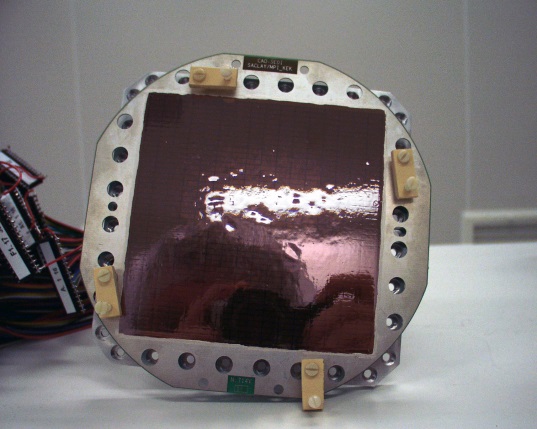 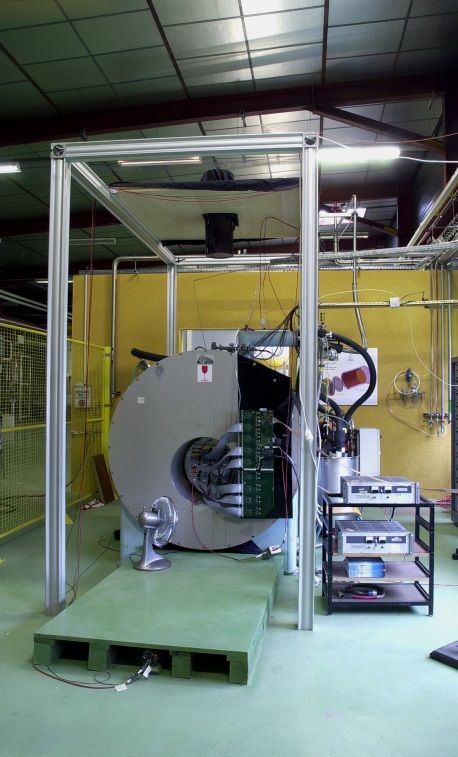 2002-2005 : feasibility study, 1000 channel TPC in 2T at Saclay
2005-2007: beam tests at KEK, with and without resistive foil
2008-2011: Large Prototype, 1 module at a time at the center
2012-2013: 6 and 7 modules covering the TPC.
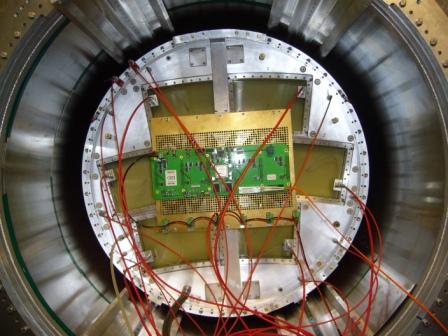 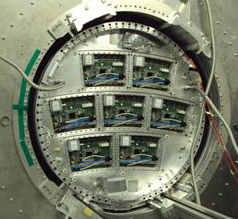 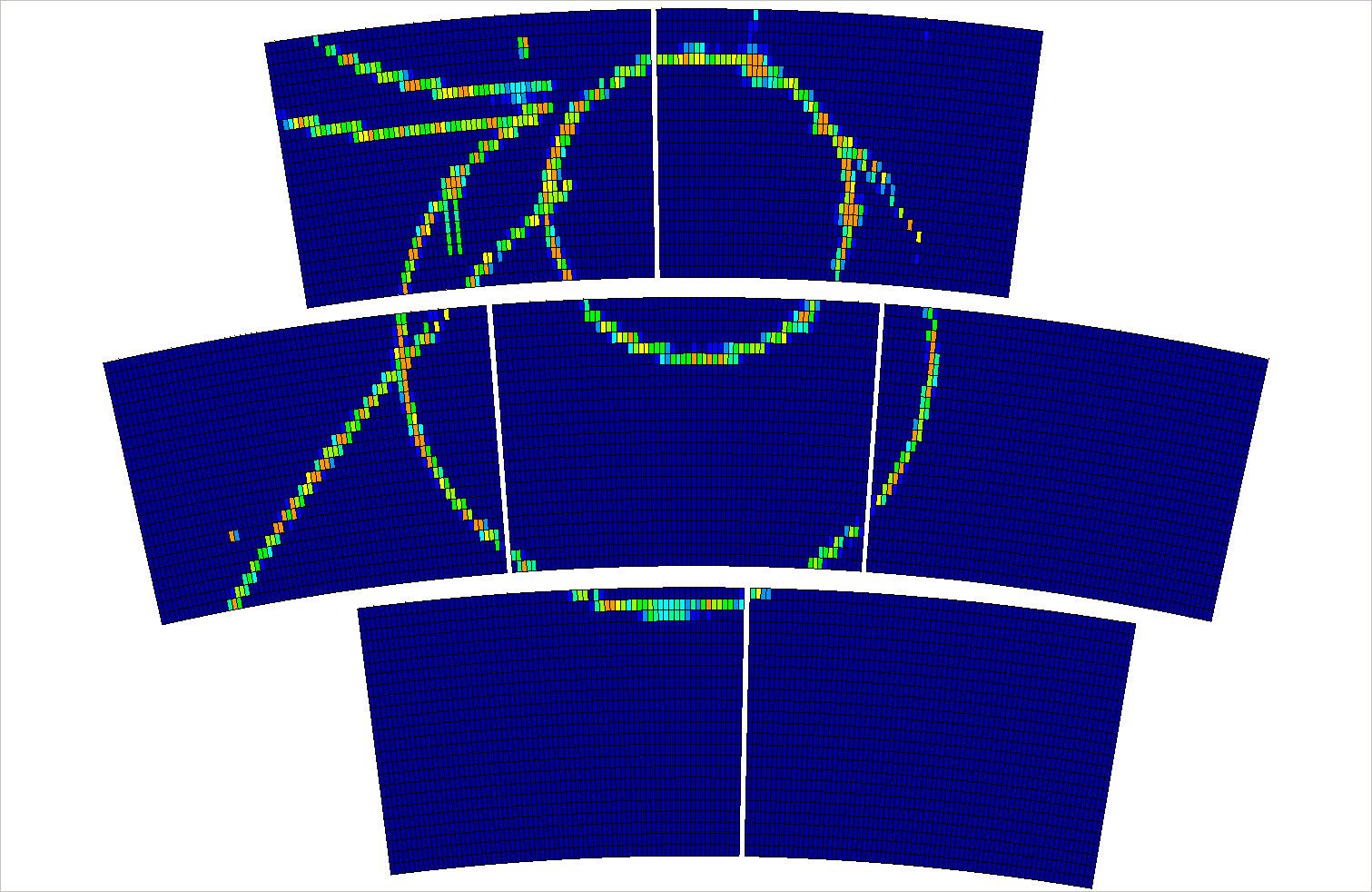 February 2014: 2-phase CO2 cooling (see D. Attié’s talk) 
Improved pad connection
Improved zero suppression
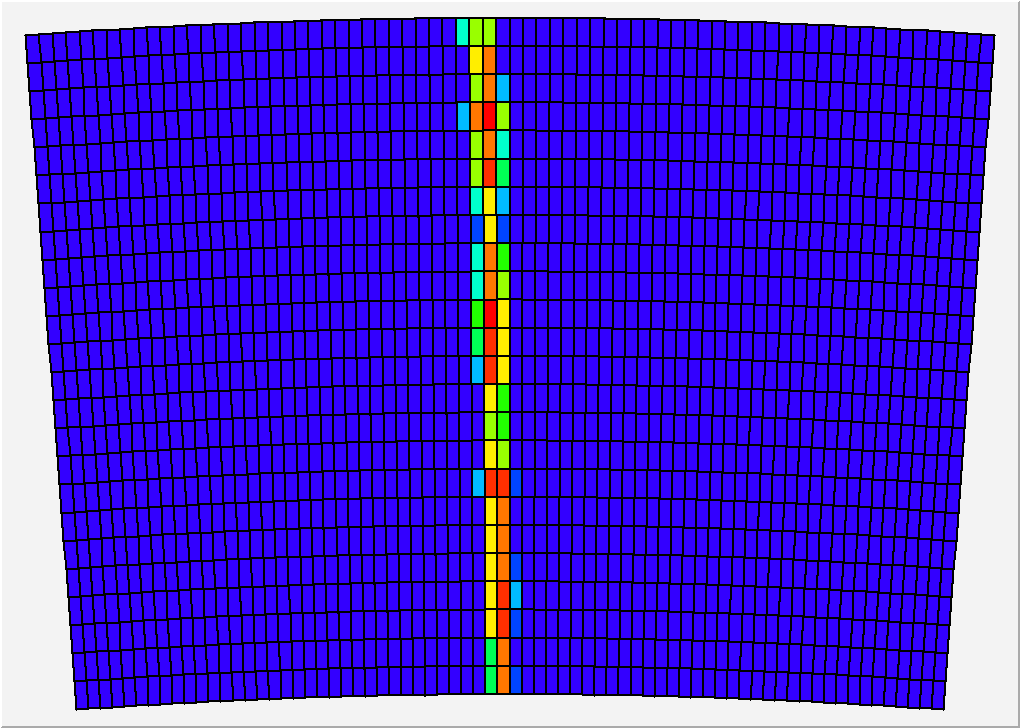 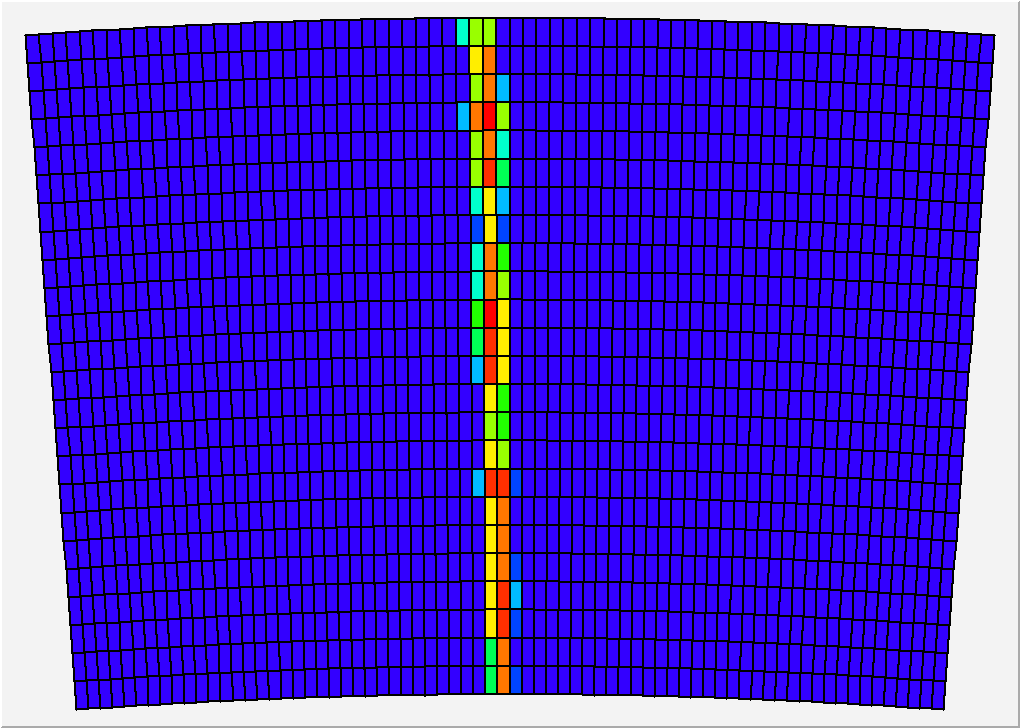 Module size: 22 cm × 17 cm
24 rows × 72 columns
Readout:   1726 Pads
Pad size:  ~3 mm × 7 mm
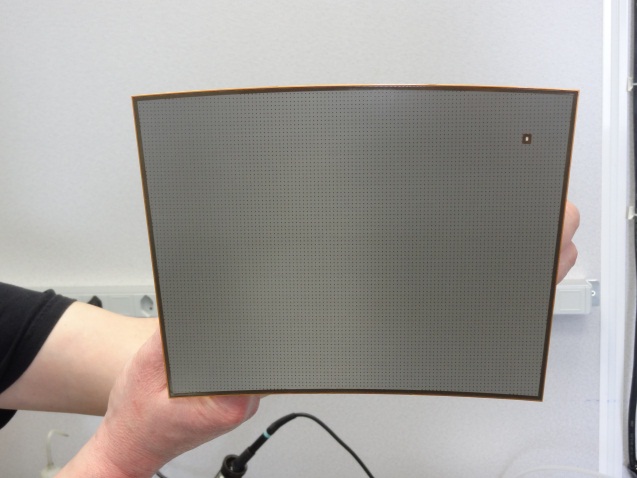 Intégration de l’électronique
Protection enlevées
Chips ‘wire-bonded’, sans packaging
Nouveau backend
0.25 X0, 3 connections (HV, LV, Signal)
Events in the Large Prototype
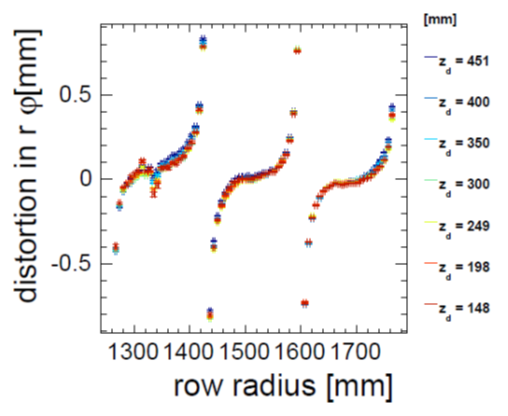 Distortions from the Large Prototype
A Possible Schedule of ILC in Japan As presented in the 2013 ILD meeting in Cracow
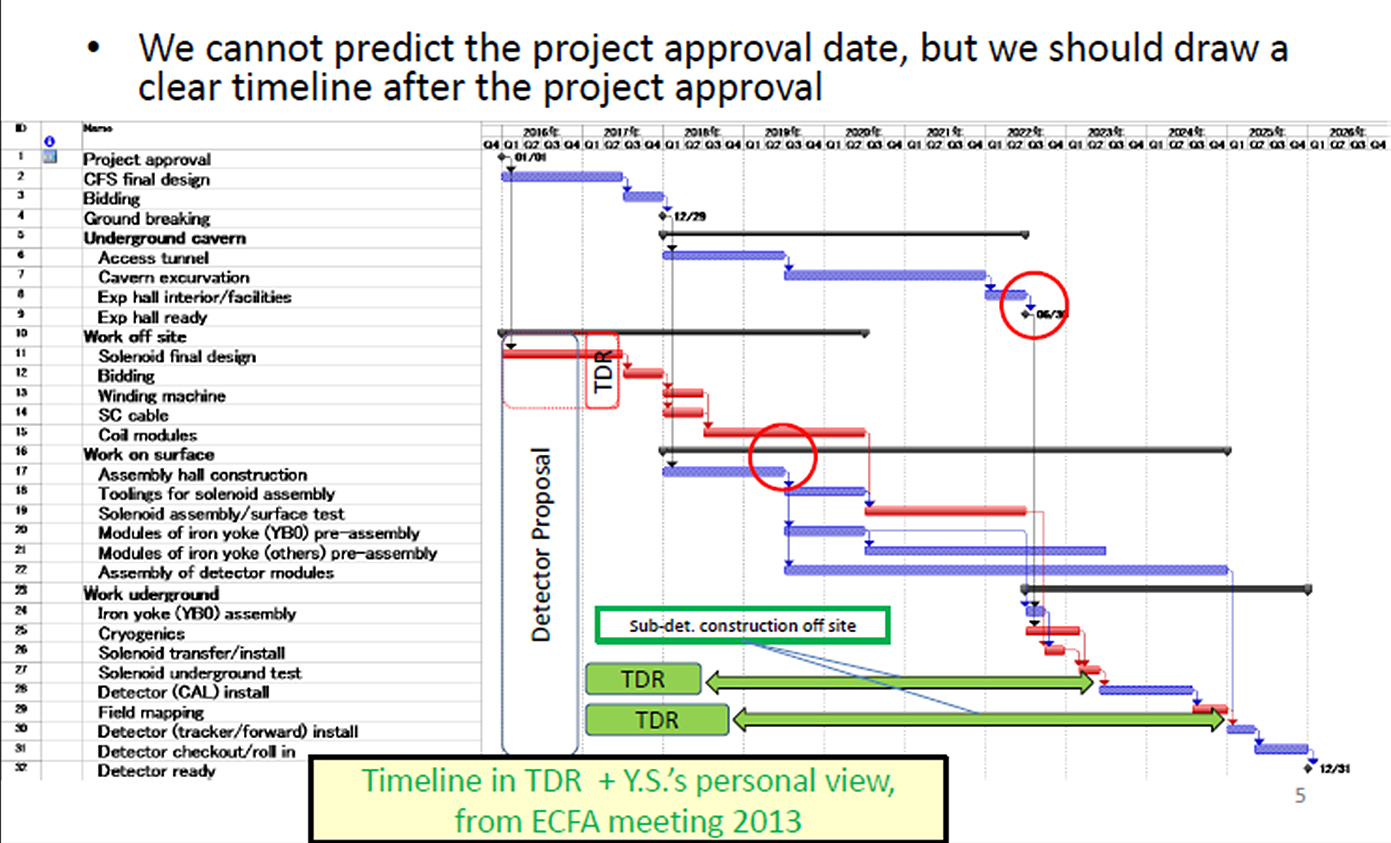 26/05/2014
Final Design of ILD TPC
17
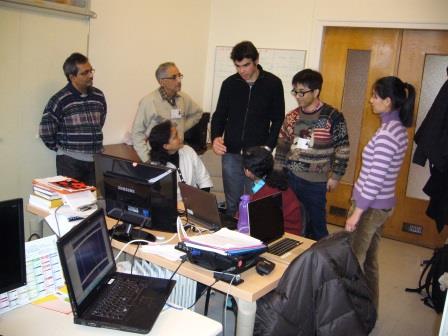 26/05/2014
Final Design of ILD TPC
18
2-phase CO2 cooling
Principle : CO2 has a much lower viscosity and a much larger latent heat than all usual refrigerants. The two phases (liquid and gas) can co-exist a room temperature (10-20°C at P=45-57 bar).
Very small pipes suffice and hold high pressure with low charge loss.
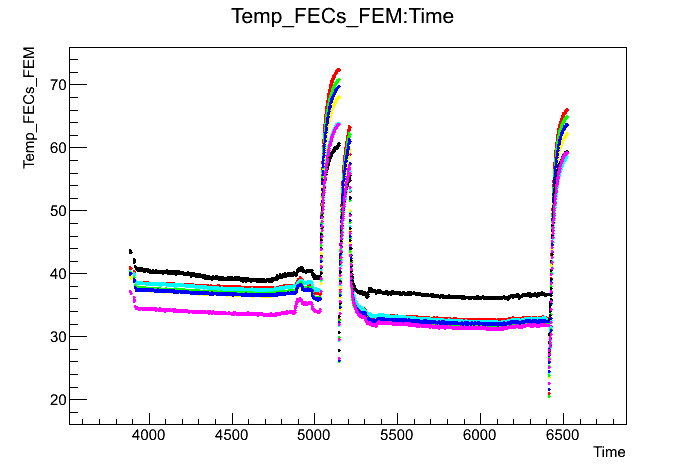 Results from a test at Nikhef
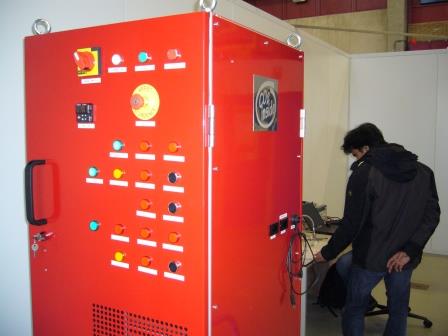 300 W compressor purchased by KEK at Nikhef
26/05/2014
Final Design of ILD TPC
19
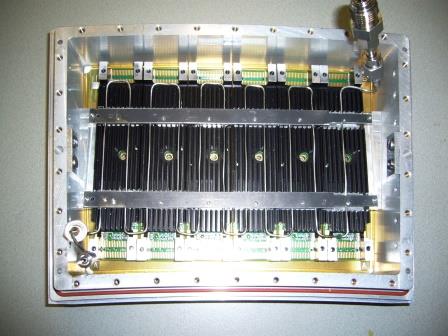 Final Design of ILD TPC
26/05/2014
20
Tests with 1 module were performed at Nikhef in December 2013, and tests with 7 modules  at DESY in February 2014
2-phase CO2 cooling
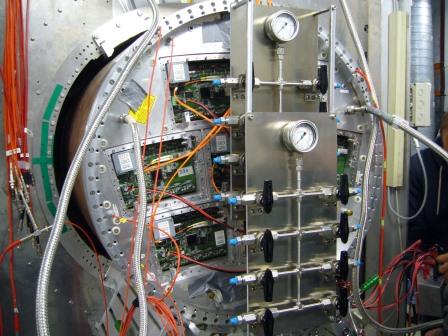 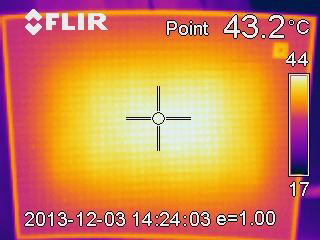 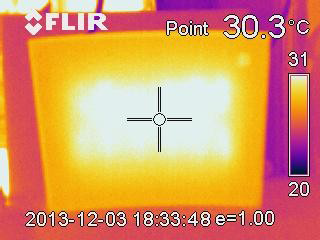 26/05/2014
Final Design of ILD TPC
21
Analysis and software
‘Software week’ in Saclay, where we work on the track reconstruction and analysis. 

(Kalman filter in multi-module configuration)
Distortions from the Large Prototype
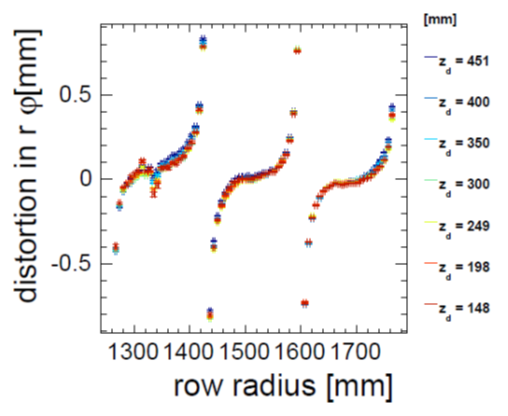 Distortions from the Large Prototype
Inhomogeneity of the Electric field near the edges of the modules induces distortions (even at B=0)

Also induces ExB effects

Changes in E also changes the drift velocity

Add up to mechanical misalignment
Detailed module edge layout
Distortions from the Large Prototype
Inhomogeneity of the Electric field near the edges of the modules induces distortions (even at B=0)

Also induces ExB effects

Changes in E also changes the drift velocity

Add up to mechanical misalignment
Calculations by S. Mukhopadhyay
Longer term
Prepare for the technology choice in 2-3 years (Micromegas / double GEM / triple GEM…)
Simulations for the case: 2-track separation, pad size optimization, effect of resistive foil
Complement ILD design
Continue R&D toward other resistive coatings, make a larger prototype with smaller pads (but with which electronics?)
prepare for an ion backflow distortion test (UV lamp with nominal time structure)
Work on ILD TPC electronics design (65 nm?)
SID ou ILD?
Il est temps de choisir un concept pour participer au montage des proto-collaborations
Nous demandons
Des forces pour des études de physique, des encadrants pour un ou deux postdocs/étudiants

Environ 60 k€ par an,voire un peu plus

Des missions en croissance avec le groupe